Doa Penjagaan Misi
Bapa Surgawi, jadilah kehendak-Mu, iaitu dalam nama Yesus bertekuk lutut segala yang ada di langit dan yang ada di atas bumi dan yang ada di bawah bumi, dan segala lidah mengaku: ”Yesus Kristus adalah Tuhan,” bagi kemuliaan Allah Bapa! Haleluya, pernyataan misi bagi Lembaga Misi SCAC adalah: Melakukan misi yang diamanahkan kepada kami oleh Kristus
1/3
Doa Penjagaan Misi
dan menjangkau bangsa serta suku yang belum terjangkau di luar negara. Kami menyerahkan dalam tangan Allah Bapa 34 misionari jangka panjang bagi SCAC yang melayan di luar negara. Mereka berkhutbah dan mengajar murid-murid Yesus Kristus di sepuluh ladang misi di Asia dan Eropa. Mohon Roh Kudus memberikan mereka hati Tuhan Yesus yang penuh belas
2/3
Doa Penjagaan Misi
kasihan, kefasihan Rasul Petrus dalam menginjil, kebijaksanaan Rasul Yohanes semasa membimbing jemaat, dan keberanian Rasul Paulus. Segala ministri mereka akan menyelamatkan beribu-ribu jiwa tempatan yang masih menyembah berhala, bahkan mengubah keluarga dan komuniti sana untuk jangka panjang. Dalam nama Tuhan Yesus Kristus, Amin.
3/3
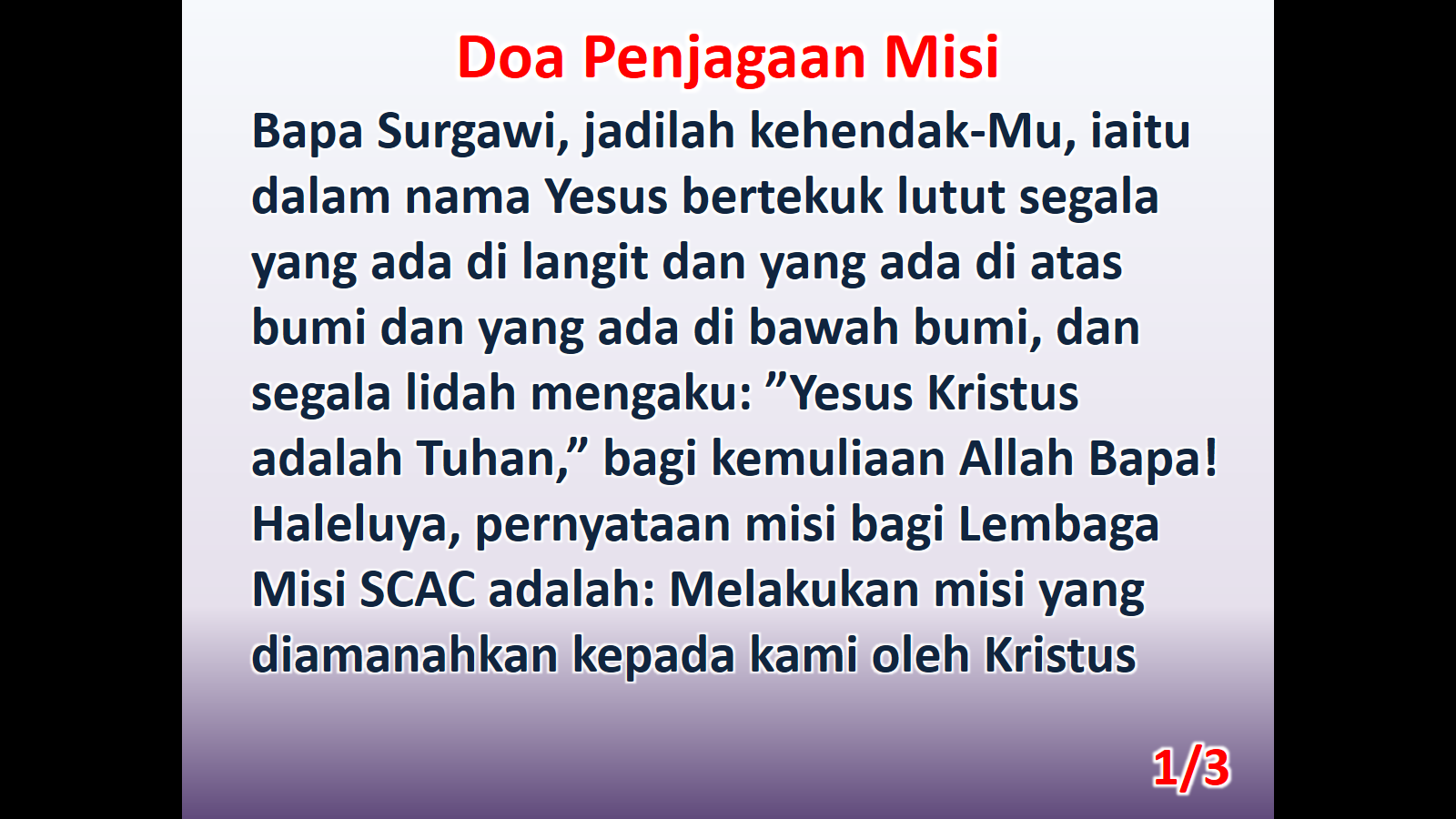 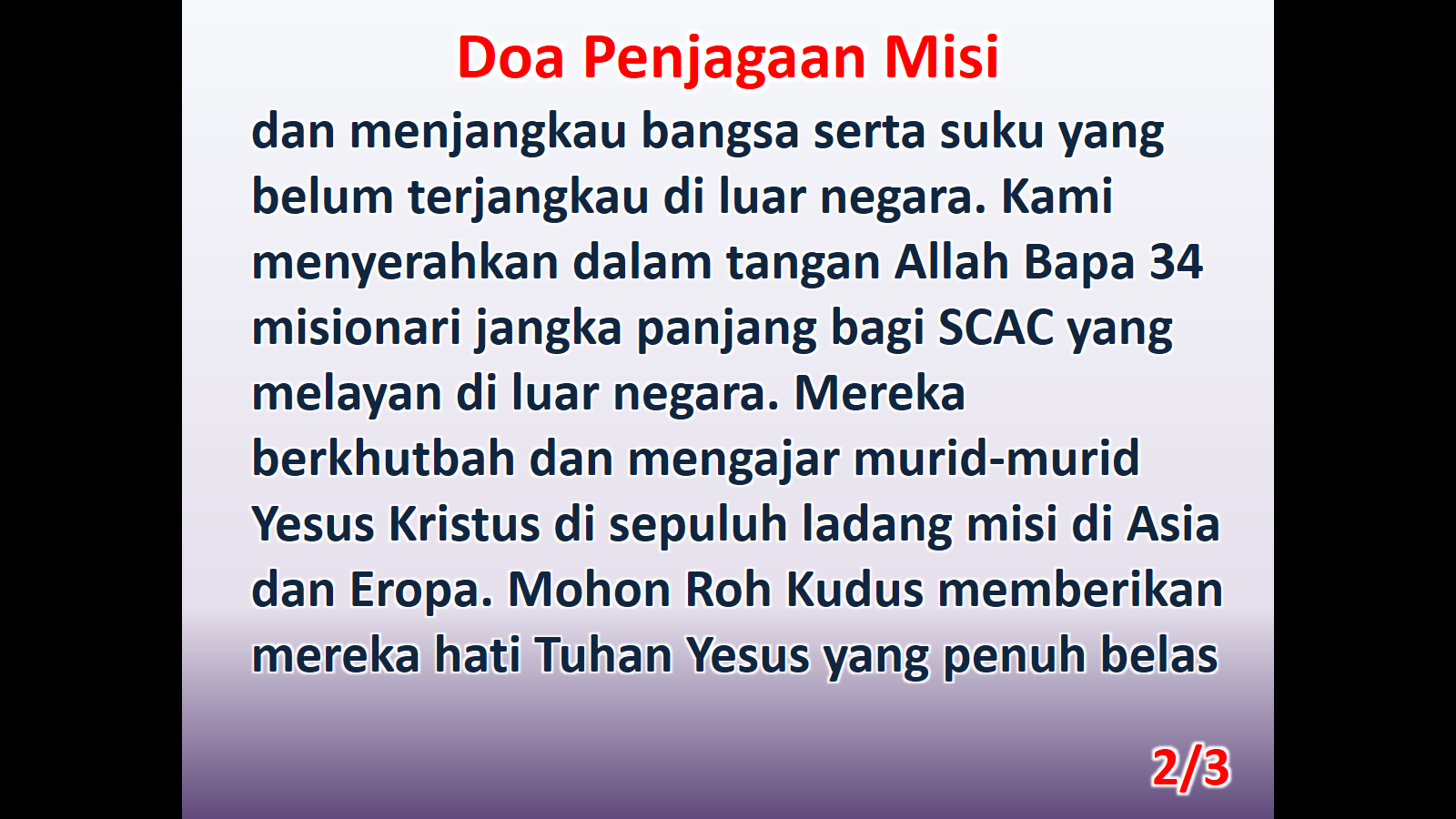 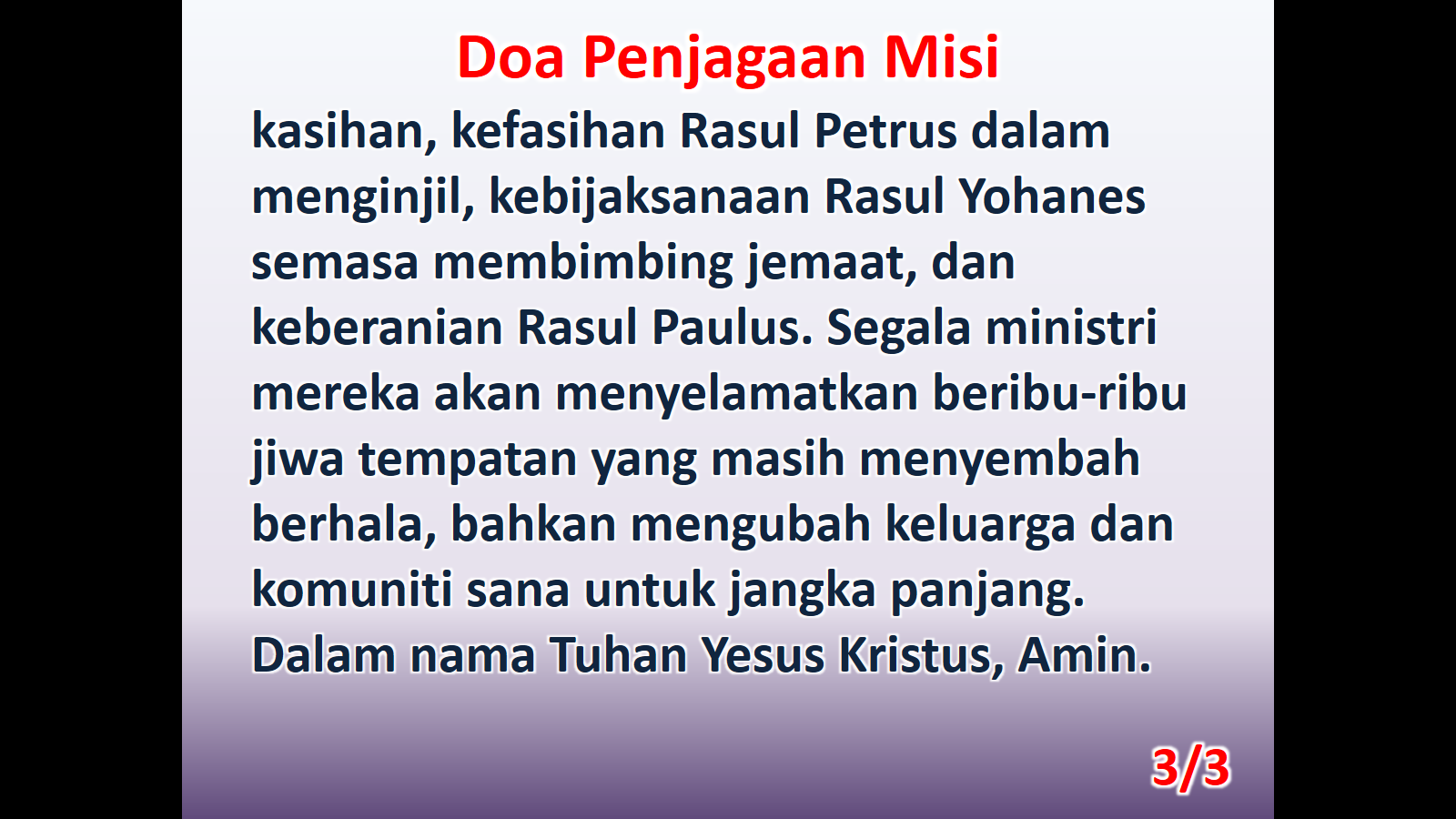